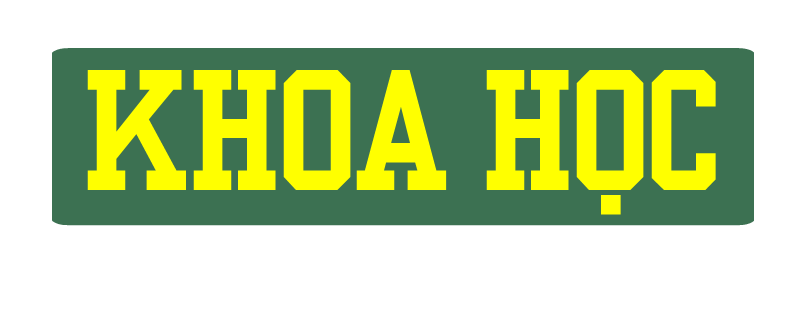 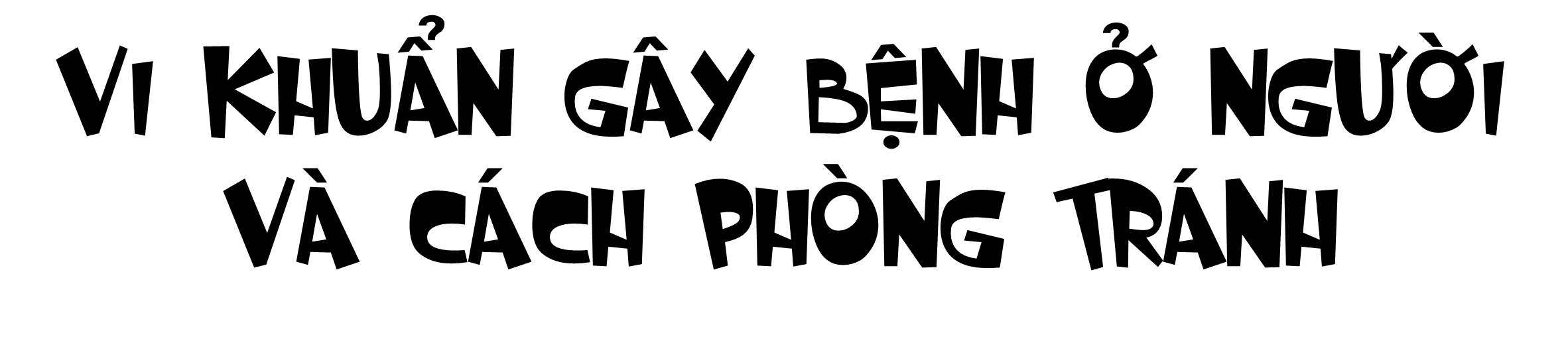 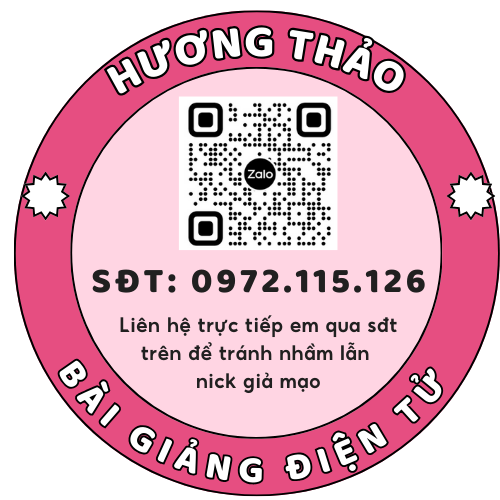 [Speaker Notes: Ngoài các vi khuẩn có lợi ra thì xung quanh chúng ta có rất nhiều vi khuẩn có hại. Bệnh sâu răng do vi khuẩn gây ra, đây là một bệnh phổ biến, đặc biệt ở trẻ em mà các con cần có hiểu biết để phòng tránh.]
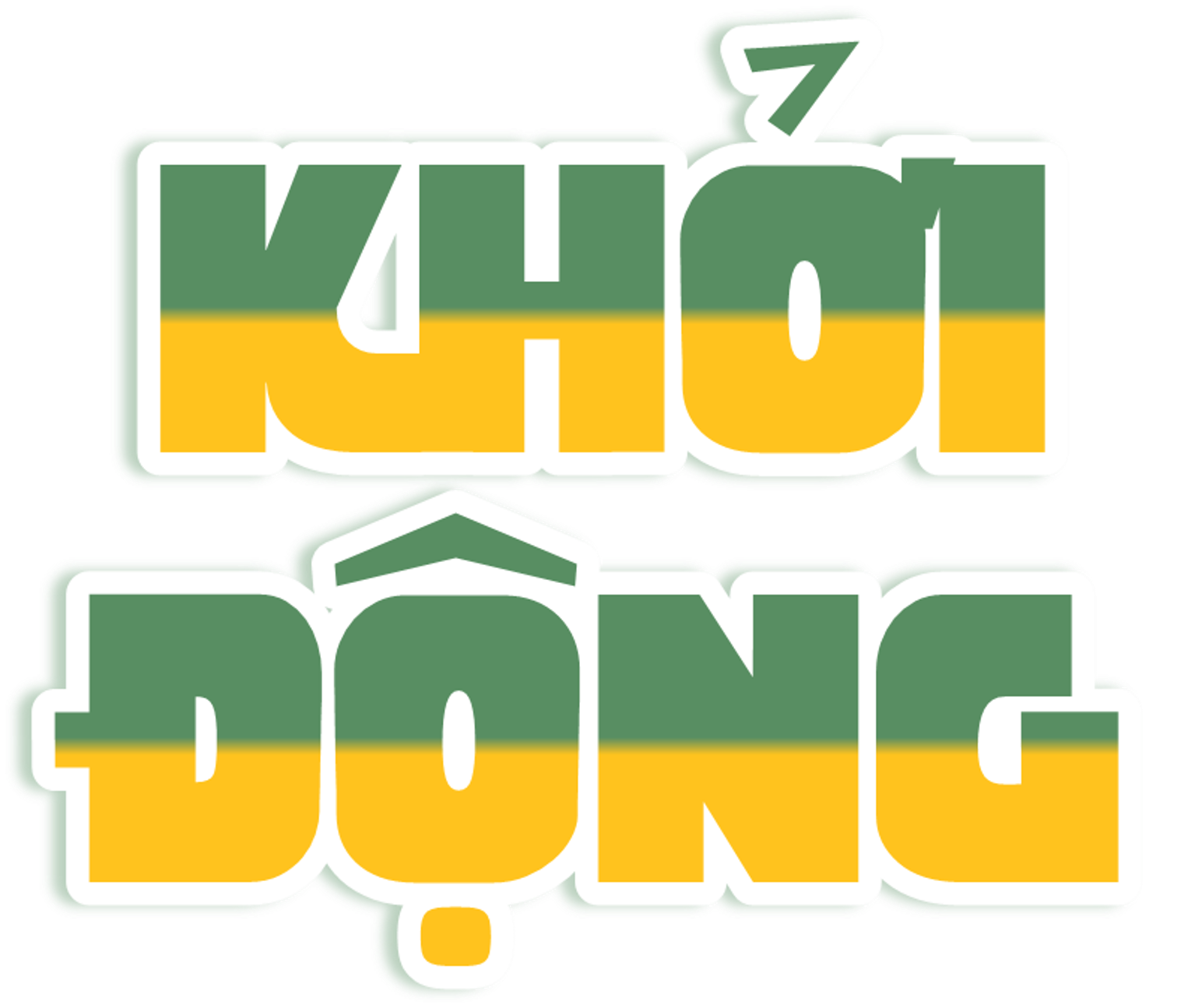 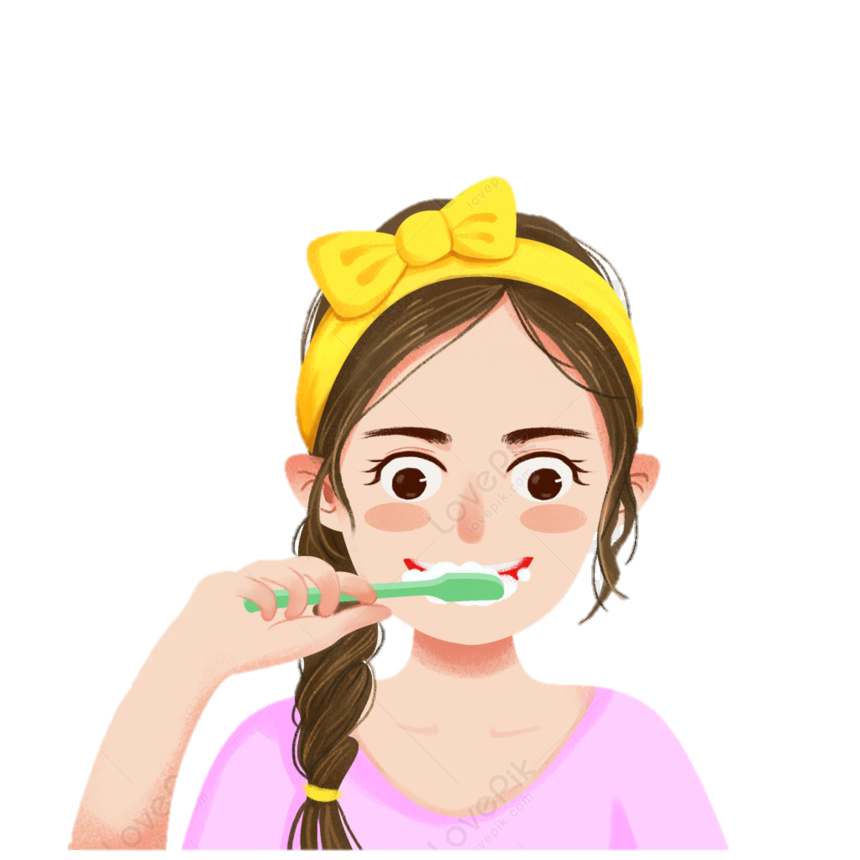 Kể những việc em đã làm thường ngày để  chăm sóc và bảo vệ răng.
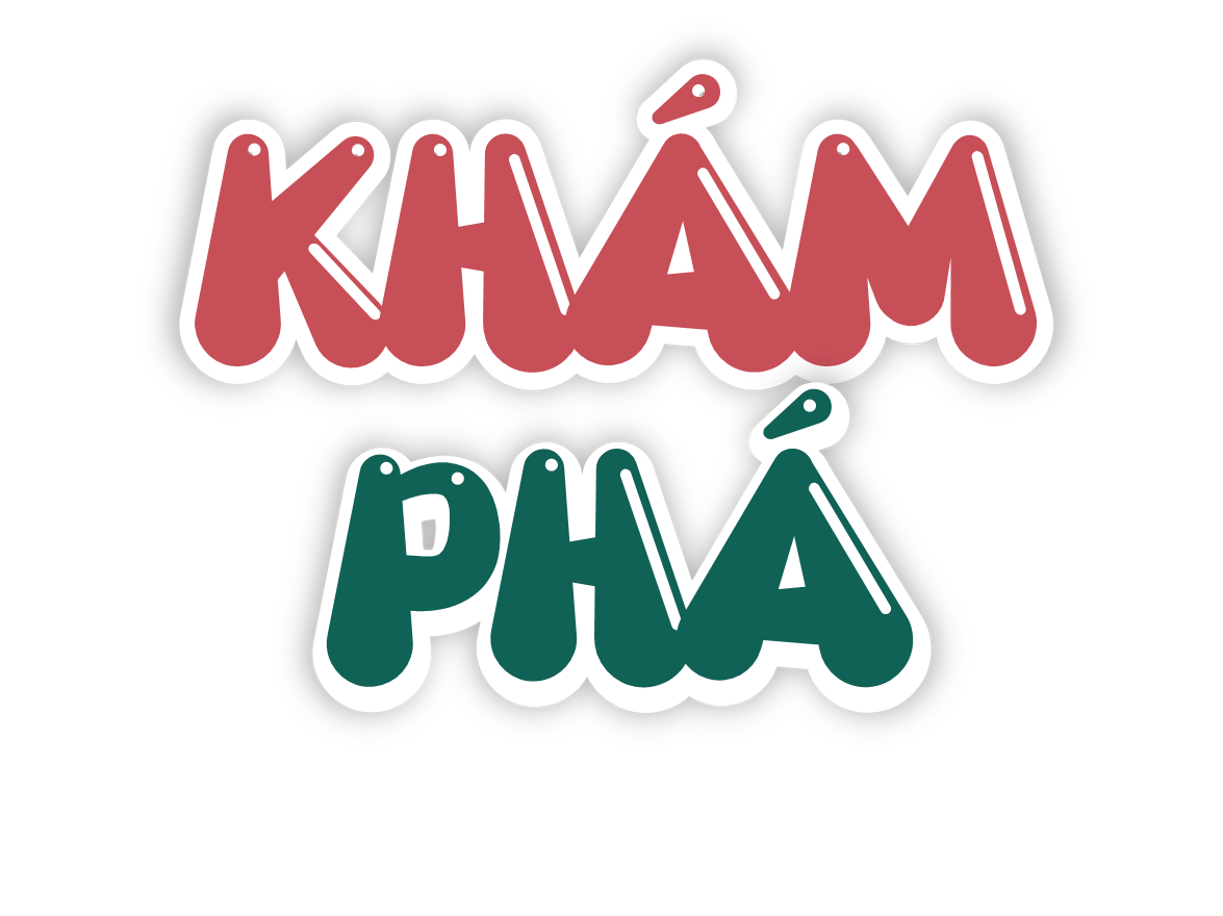 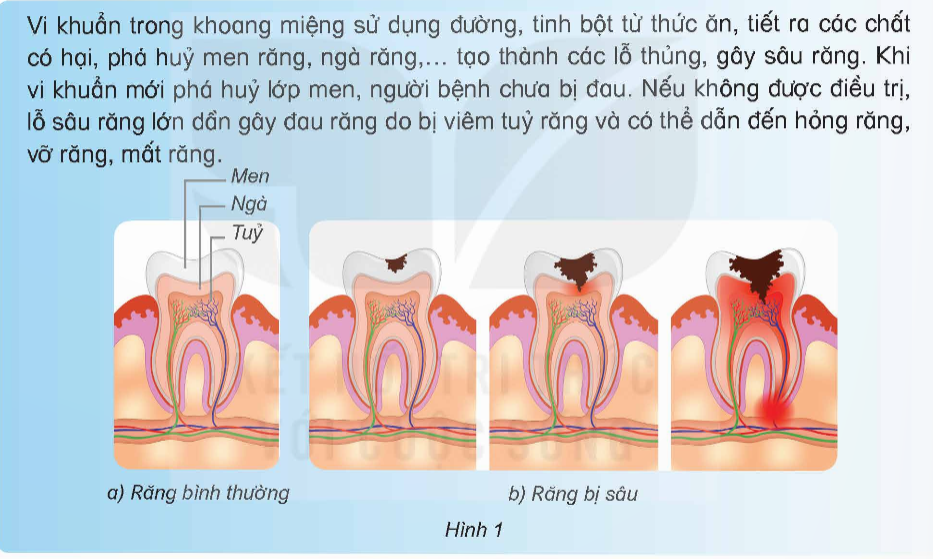 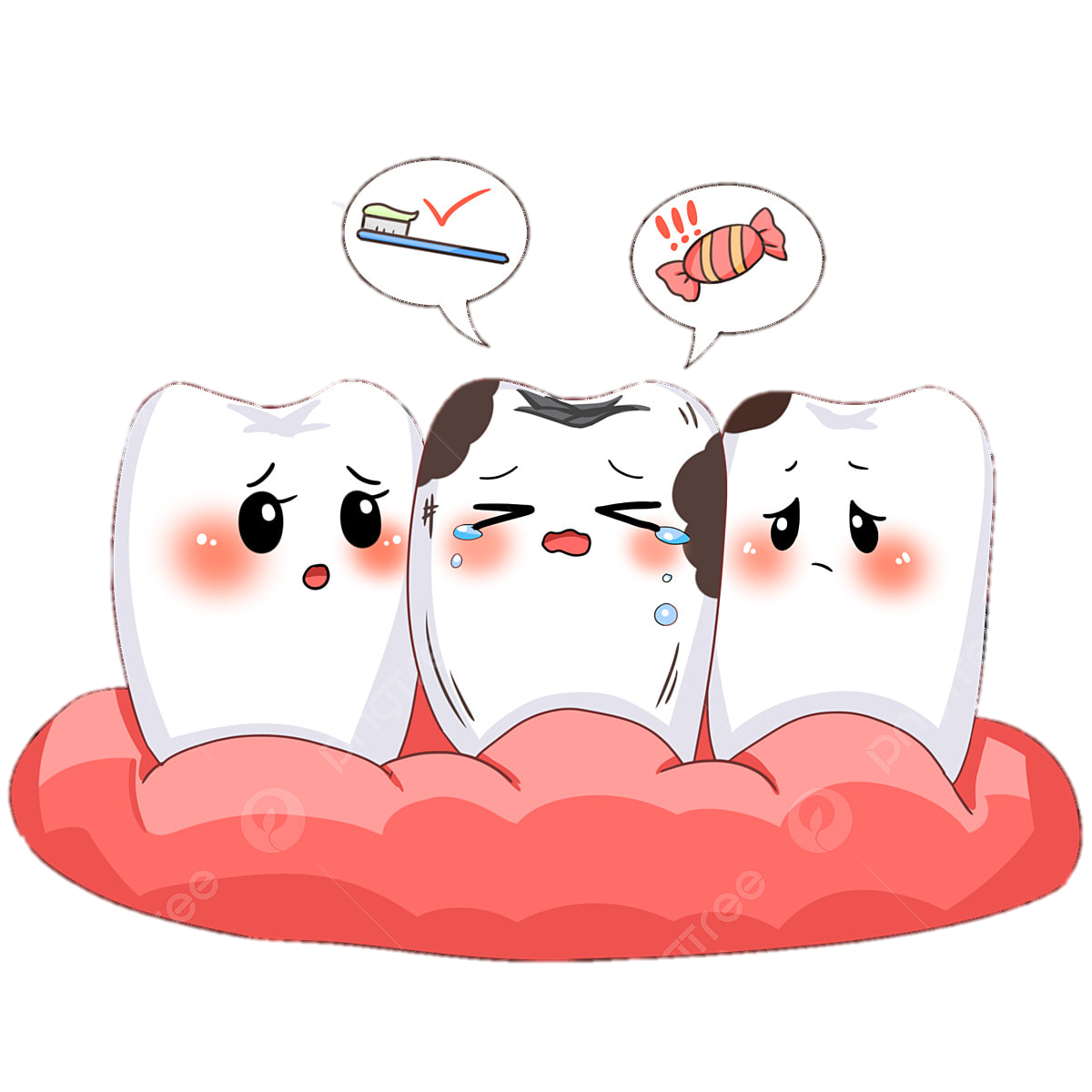 Hoạt động 1: Dấu hiệu của bệnh sâu răng
Quan sát hình 2:
- Nêu những dấu hiệu của người bị bệnh sâu răng.
- Kể những dấu hiệu khác của bệnh sâu răng mà em biết.
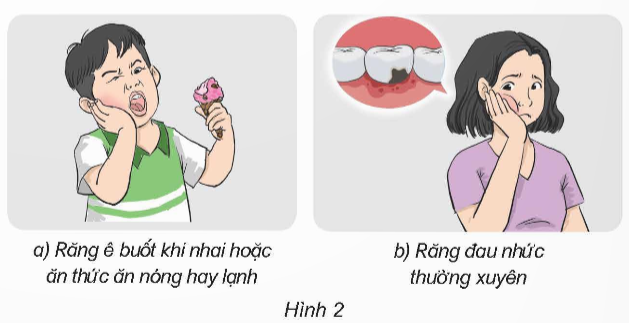 Hơi thở có mùi hôi, trên răng có đốm trắng đục hoặc chấm đen, lỗ hổng trên răng.
Nêu những dấu hiệu của người bị bệnh sâu răng.
Bề mặt răng ngả màu, xuất hiện các đốm đen và lỗ trên rang, hơi thở có mùi hôi, nướu bị sưng và có mủ.
Kể những dấu hiệu khác của bệnh sâu răng mà em biết.
+ Giai đoạn 1: Vi khuẩn ăn mòn men răng, hơi thở có mùi, xuất hiện những đốm trắng đục trên răng.
+ Giai đoạn 2 : Sâu ngà răng, trên răng xuất hiện những chấm đen hoặc lỗ nhỏ màu đen.
+ Giai đoạn 3: Viêm tuỷ gây sưng, đau dẫn đến lung lay răng, vỡ hoặc mất răng.
Dấu hiệu của bệnh sâu răng:
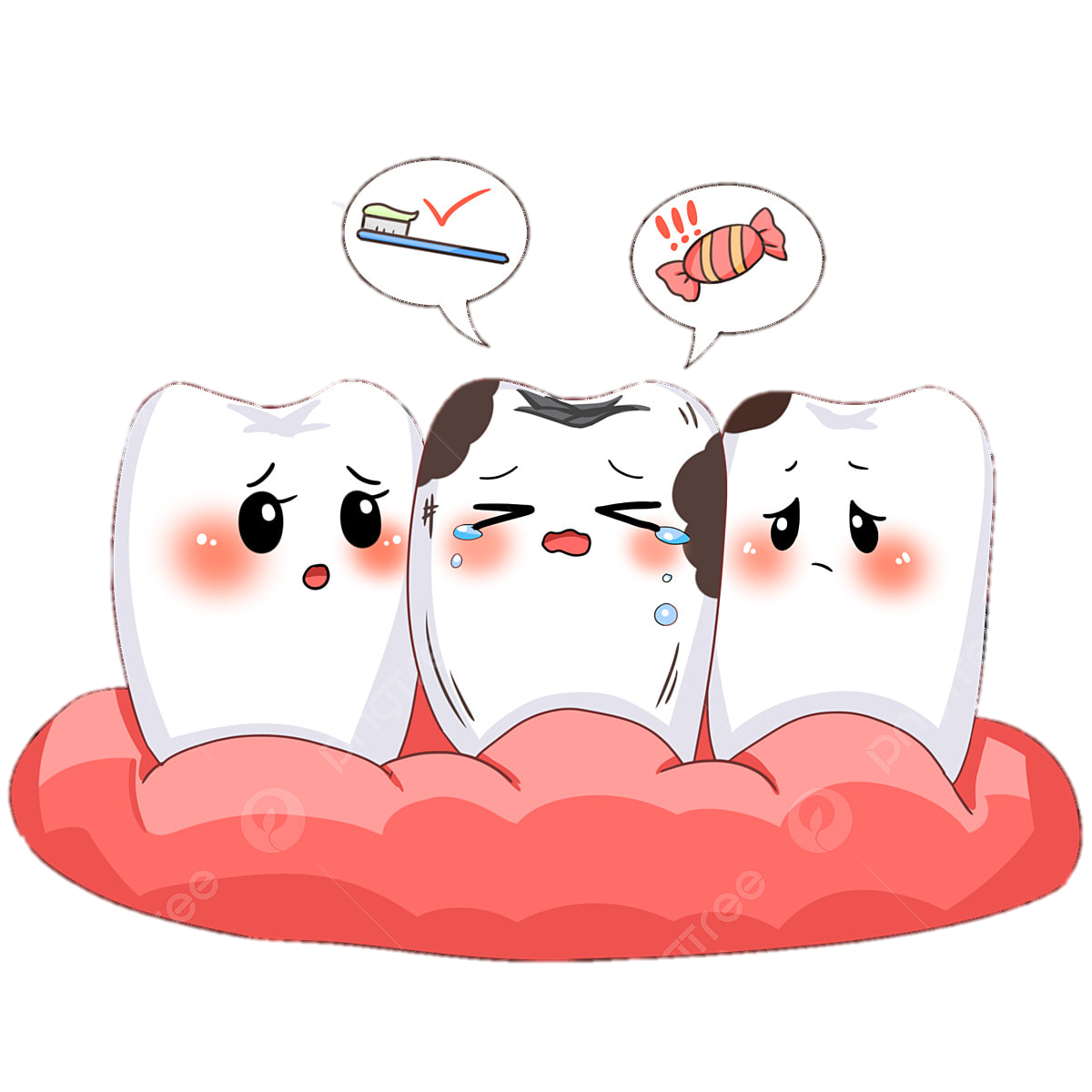 Hoạt động 2: Nguyên nhân gây bệnh sâu răng
- Quan sát hình 3 và cho biết.
+ Nguyên nhân gây bệnh sâu răng.
+ Nguyên nhân làm tăng nguy cơ gây bệnh sâu răng.
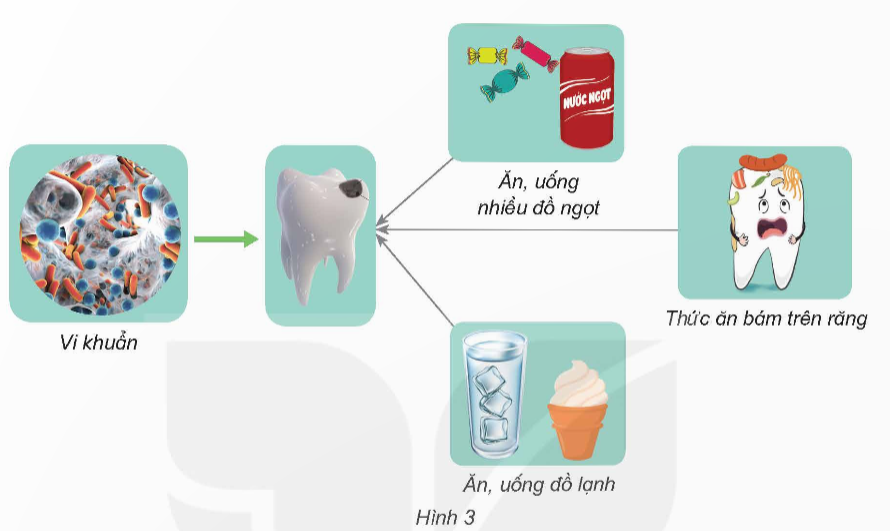 Nguyên nhân chính gây sâu răng là do vi khuẩn gây ra.
Nguyên nhân chính gây bệnh sâu răng là gì?
Những nguyên nhân làm tăng nguy cơ gây bệnh sâu răng gồm: Ăn nhiều đồ ngọt; lười đánh răng, chải răng không đúng cách, ăn uống đồ lạnh, ...
Những nguyên nhân nào làm tăng nguy cơ gây bệnh sâu răng?
Vì đường là thức ăn của vi khuẩn.
Vì sao ăn nhiều đồ ngọt làm tăng nguy cơ sâu răng?
Gây nứt men răng, vi khuẩn xâm nhập.
Ăn uống đồ lạnh gây hậu quả gì cho răng?
Tạo điều kiện cho vi khuẩn sinh sôi tạo thành mảng bám ăn phá huỷ men răng,...
Không chải răng sau khi ăn gây ra hậu quả gì?
Ăn đồ quá cứng gây sứt răng, dùng răng cắn xé những đồ cứng, dai,...
Kể thêm những nguyên nhân có thể làm tăng nguy cơ gây bệnh sâu răng.
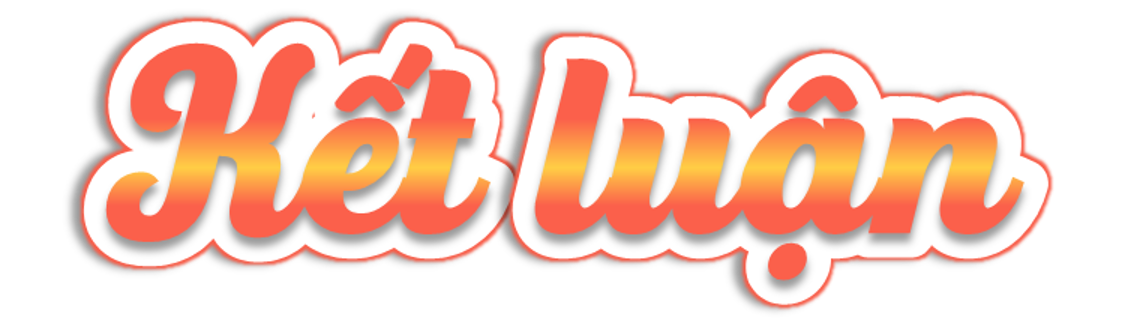 Nguyên nhân chính gây ra bệnh sâu răng là do vi khuẩn, nhưng có rất nhiều nguyên nhân làm tăng cơ hội cho vi khuẩn phá huỷ răng của chúng ta. Vì vậy, chúng ta cần xác định những việc nên làm, không nên làm để bảo vệ răng
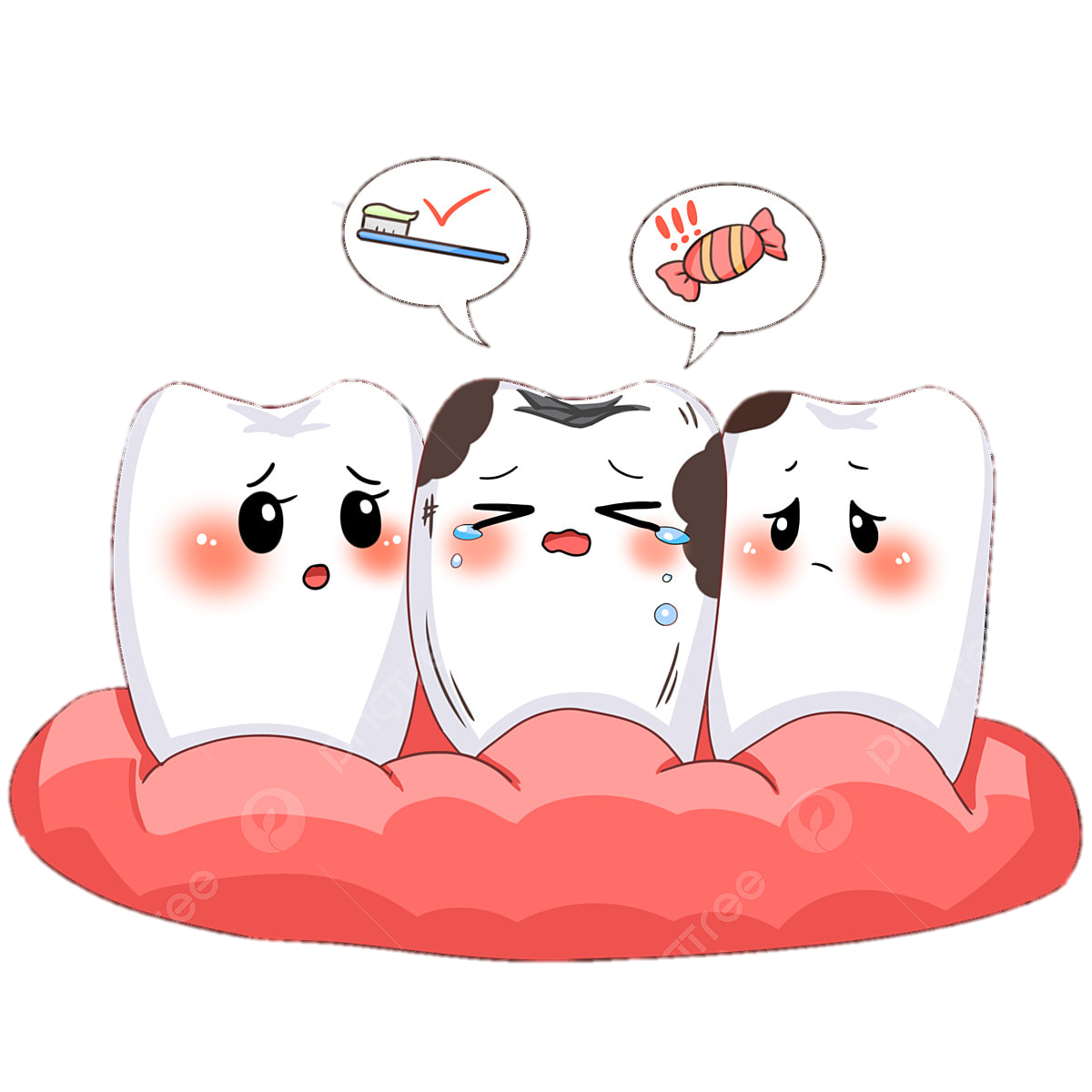 Hoạt động 3: Biện pháp phòng chống sâu răng
Quan sát hình 4, nêu một số việc nên làm, không nên làm để phòng tránh bệnh sâu răng.
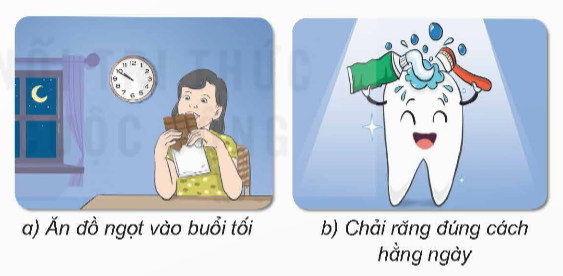 Hoàn thành phiếu học tập
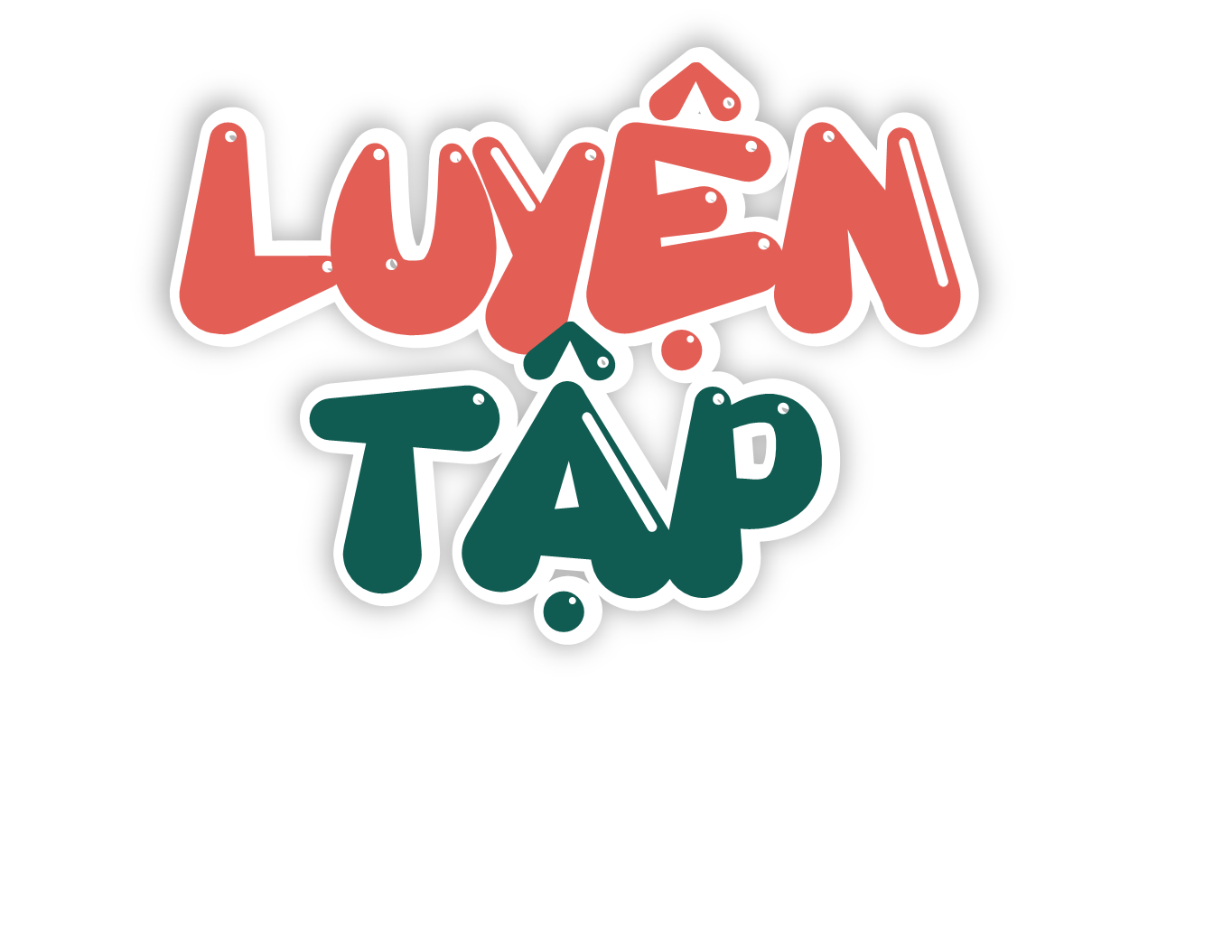 HS cùng bàn sắm vai nha sĩ, khám răng cho bạn mình, quan sát xem bạn có những dấu hiệu của bệnh sâu răng không : Ví dụ, đốm trắng, chấm đen, lỗ hổng,...
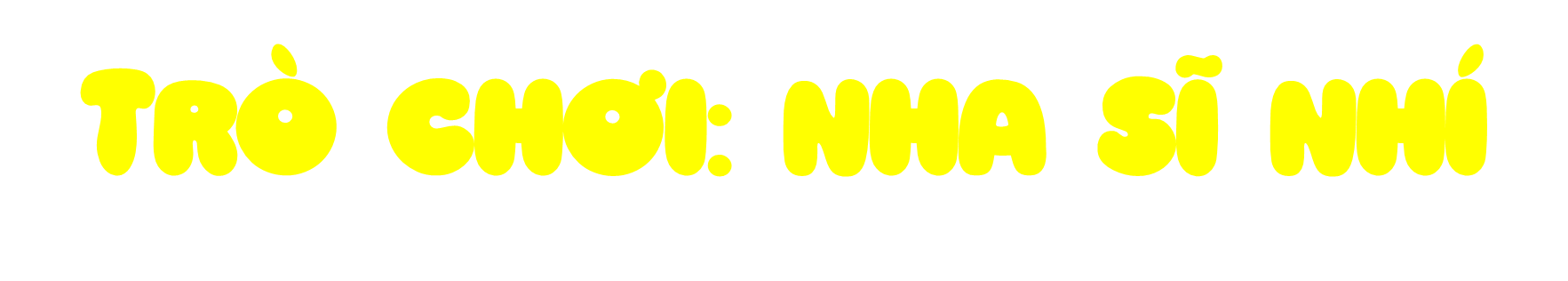 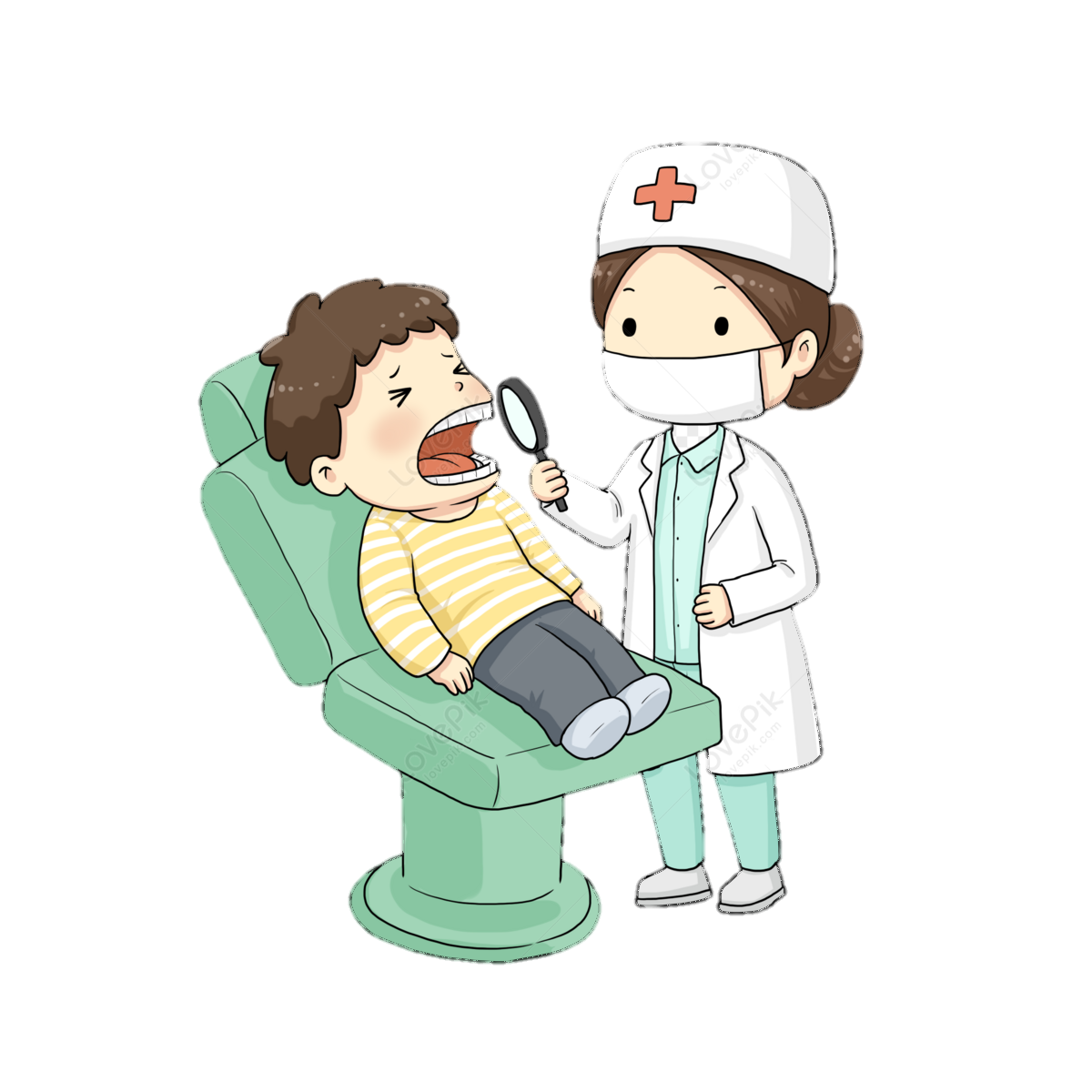 Vi khuẩn gây bệnh sâu răng sử dụng đường làm thức ăn.
Vì sao ăn nhiều đồ ngọt làm tăng nguy cơ gây sâu răng?
Giảm bớt lượng thức ăn bám trên răng nên hạn chế sự sinh trưởng của vi khuẩn.
Theo em việc súc miệng sau ăn có ích lợi gì?
Giữ vệ sinh răng miệng để hạn chế vi khuẩn sinh trưởng; ăn đủ dinh dưỡng; đến bác sĩ khám định kì và ngay khi có dấu hiệu bị sâu răng.
Nêu một số việc cần làm để phòng bệnh sâu răng.
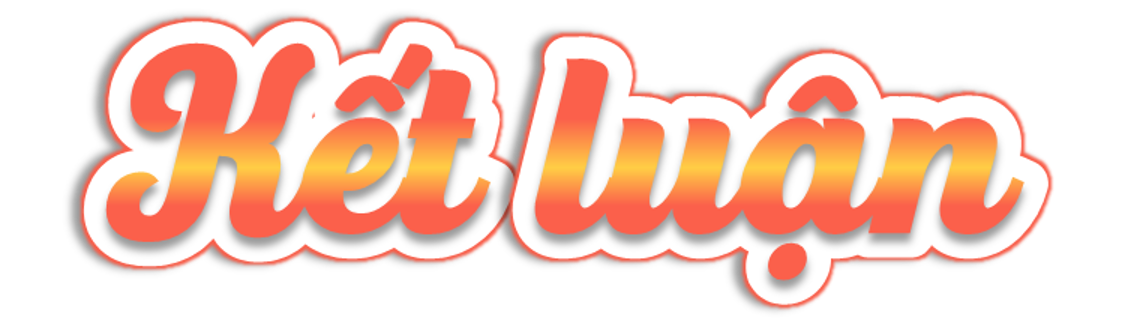 Việc chăm sóc răng miệng cần được thực hiện đầy đủ và thường xuyên vì hàm răng khoẻ mạnh sẽ giúp cho chúng ta có sức khoẻ tốt, có chất lượng cuộc sống cao.
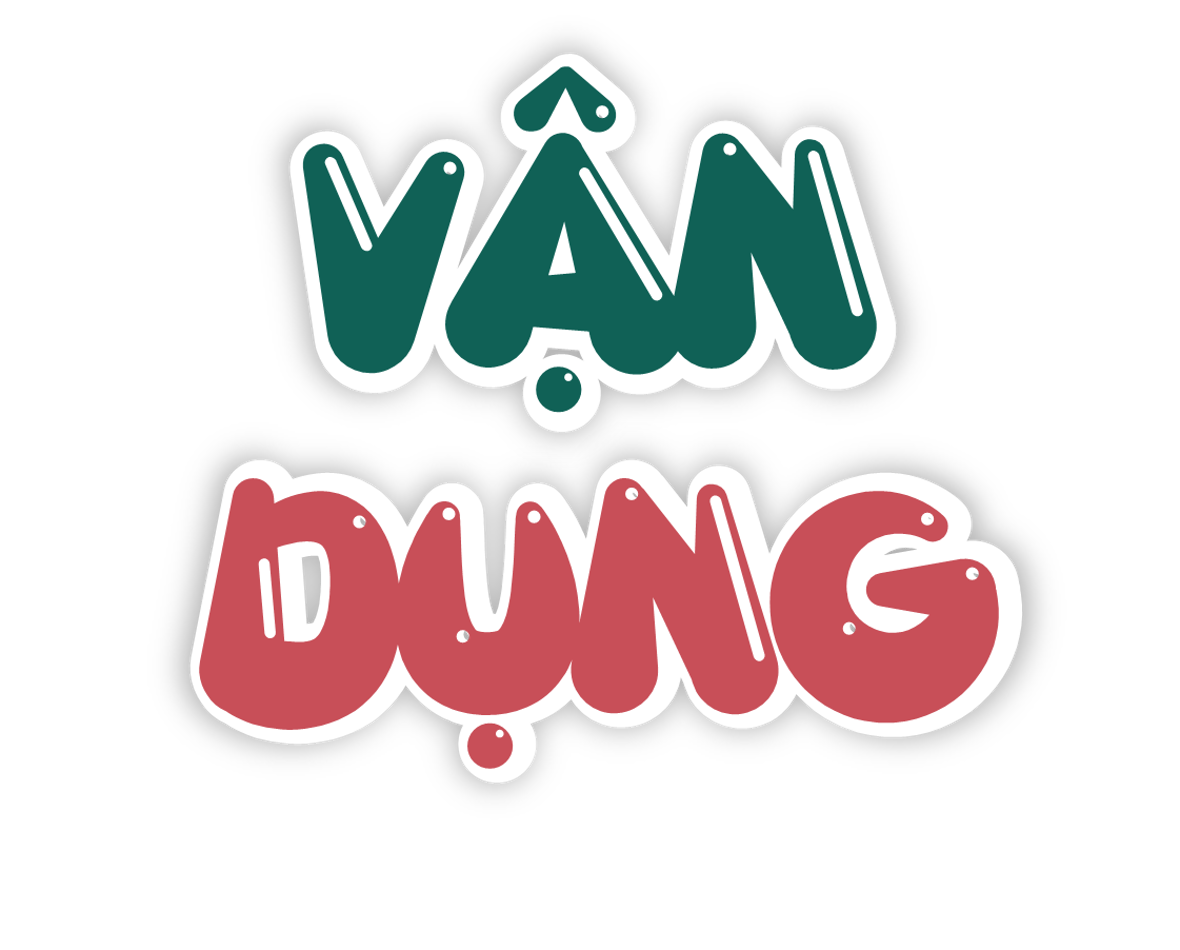 Chia lớp thành các  nhóm: Mỗi nhóm xây dựng một số việc nên hoặc không nên làm trong vận động đối với trẻ em tuổi dậy thì.
VD: 
HS1: Chải răng đúng cách 
HS2: Nên
HS3: Ăn đồ ngọt buổi tối 
HS4: Không nên
Chia lớp thành các  nhóm: Mỗi nhóm xây dựng một số việc nên hoặc không nên làm trong vận động đối với trẻ em tuổi dậy thì.
VD: 
HS1: Chải răng đúng cách 
HS2: Nên
HS3: Ăn đồ ngọt buổi tối 
HS4: Không nên